Известных женщин имена
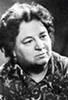 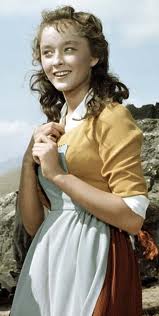 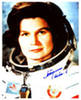 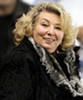 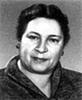 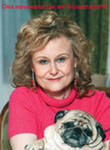 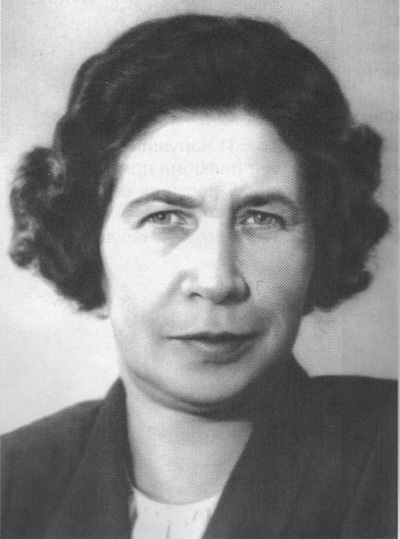 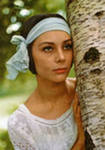 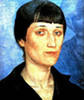 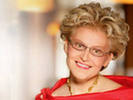 Вопросы к кроссворду:
По горизонтали:
1.Самая знаменитая балерина ушедшего столетия.

2.Российский врач, телеведущая. 

3. Первая женщина – космонавт.

4. Детский поэт, писатель.

5. Тренер по фигурному катанию.
По вертикали:
1.Фамилия поэтессы, которая написала эти строки:
  …Дремлет Ася под маминой шубой.
   Я страшную сказку читаю
   О старой колдунье беззубой.
2. Имя  актрисы, сыгравшей в фильмах «Алые паруса» и «Человек-амфибия» .
3. Детская писательница, которая написала повесть «Динка».
4. Имя автора иронических детективов.
5. Автор повести-сказки «Счастливо, Ивушкин!»
Ответы к кроссворду